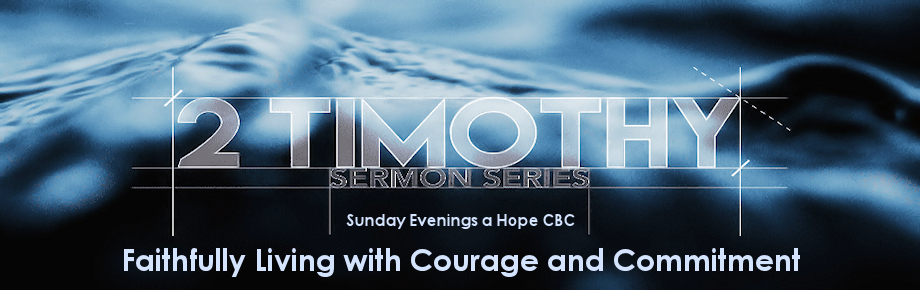 Useful to the Master (Part 1)
2 Timothy 2:20-26
Faithfully Living with Courage and Commitment – 2 Timothy
2 Timothy 2:20-26
20 Now in a large house there are not only gold and silver vessels, but also vessels of wood and of earthenware, and some to honor and some to dishonor. 21 Therefore, if anyone cleanses himself from these things, he will be a vessel for honor, sanctified, useful to the Master, prepared for every good work. 22 Now flee from youthful lusts and pursue righteousness, faith, love and peace, with those who call on the Lord from a pure heart. 23 But refuse foolish and ignorant speculations, knowing that they produce quarrels. 24 The Lord's bond-servant must not be quarrelsome, but be kind to all, able to teach, patient when wronged, 25 with gentleness correcting those who are in opposition, if perhaps God may grant them repentance leading to the knowledge of the truth, 26 and they may come to their senses and escape from the snare of the devil, having been held captive by him to do his will.
Faithfully Living with Courage and Commitment – 2 Timothy
Thought
What is necessary to be useful to God?
Faithfully Living with Courage and Commitment – 2 Timothy
2 Timothy 2:20-26
20 Now in a large house there are not only gold and silver vessels, but also vessels of wood and of earthenware, and some to honor and some to dishonor. 21 Therefore, if anyone cleanses himself from these things, he will be a vessel for honor, sanctified, useful to the Master, prepared for every good work. 22 Now flee from youthful lusts and pursue righteousness, faith, love and peace, with those who call on the Lord from a pure heart. 23 But refuse foolish and ignorant speculations, knowing that they produce quarrels. 24 The Lord's bond-servant must not be quarrelsome, but be kind to all, able to teach, patient when wronged, 25 with gentleness correcting those who are in opposition, if perhaps God may grant them repentance leading to the knowledge of the truth, 26 and they may come to their senses and escape from the snare of the devil, having been held captive by him to do his will.
Faithfully Living with Courage and Commitment – 2 Timothy
Big Idea of 2 Timothy 2:20-26
We must know, imitate, and develop the characteristics of a person God will use for His purposes.
Be devoted to God (21-22)
Be deserting youthful lusts (22a)
Be developing Godly character (22b)
Be developing God relationships (22c)
Be determined to serve the Lord (23-26)
Faithfully Living with Courage and Commitment – 2 Timothy
Be devoted unto God (2:20-21)
20 Now in a large house there are not only gold and silver vessels, but also vessels of wood and of earthenware, and some to honor and some to dishonor. 21 Therefore, if anyone cleanses himself from these things, he will be a vessel for honor, sanctified, useful to the Master, prepared for every good work.
“but in case I am delayed, I write so that you will know how one ought to conduct himself in the household of God, which is the church of the living God, the pillar and support of the truth.”  (1 Timothy 3:15)
Faithfully Living with Courage and Commitment – 2 Timothy
Company
“He who walks with wise men will be wise, But the companion of fools will suffer harm” (Proverbs 13:20)
Do not be deceived: "Bad company corrupts good morals." 
(1 Corinthians 15:33)
Faithfully Living with Courage and Commitment – 2 Timothy
2 Corinthians 6:14
“Do not be bound together with unbelievers; for what partnership have righteousness and lawlessness, or what fellowship has light with darkness?”
Faithfully Living with Courage and Commitment – 2 Timothy
Questions
Are any relationships keeping you back from being greatly used by God?

Why is it so important to separate from dishonorable vessels? What makes this separation so hard to do? What should the process of separation look like?
Faithfully Living with Courage and Commitment – 2 Timothy
2 Corinthians 5:9-13
1 Therefore we also have as our ambition, whether at home or absent, to be pleasing to Him. 10 For we must all appear before the judgment seat of Christ, so that each one may be recompensed for his deeds in the body, according to what he has done, whether good or bad. 11 Therefore, knowing the fear of the Lord, we persuade men, but we are made manifest to God; and I hope that we are made manifest also in your consciences. 12 We are not again commending ourselves to you but are giving you an occasion to be proud of us, so that you will have an answer for those who take pride in appearance and not in heart. 13 For if we are beside ourselves, it is for God; if we are of sound mind, it is for you.
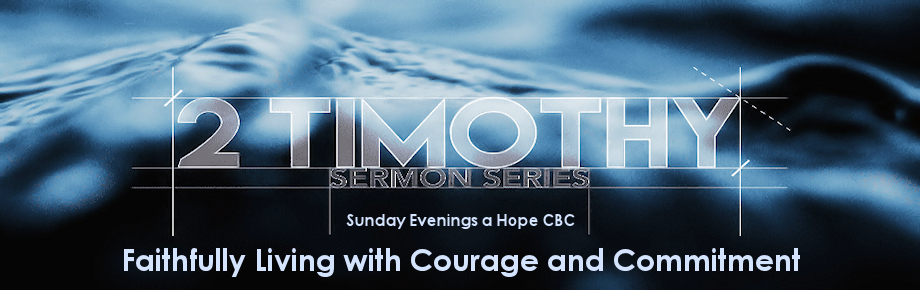 Useful to the Master (Part 1)
2 Timothy 2:20-26